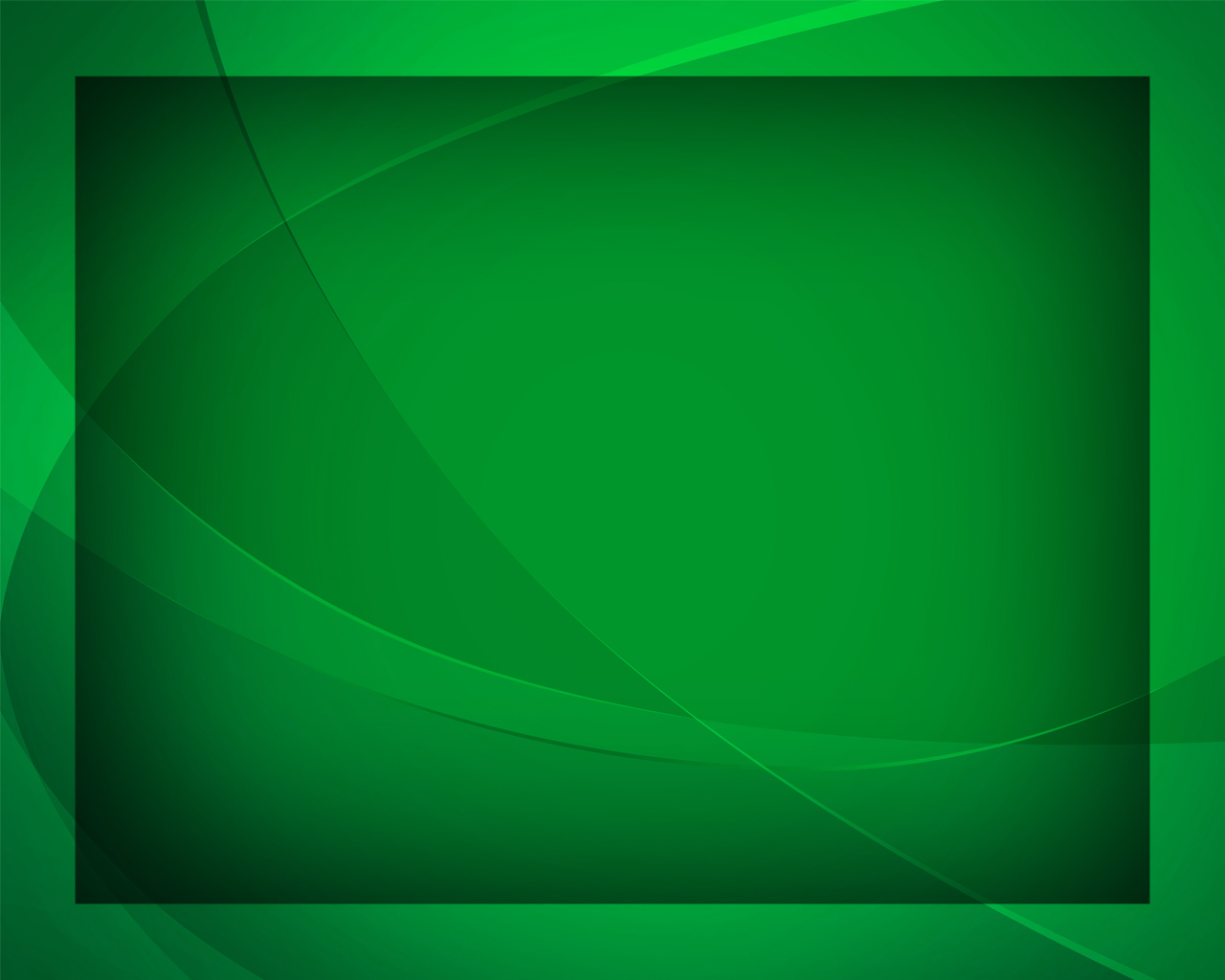 Ликуй, пой 
в восторге
Гимны надежды №294
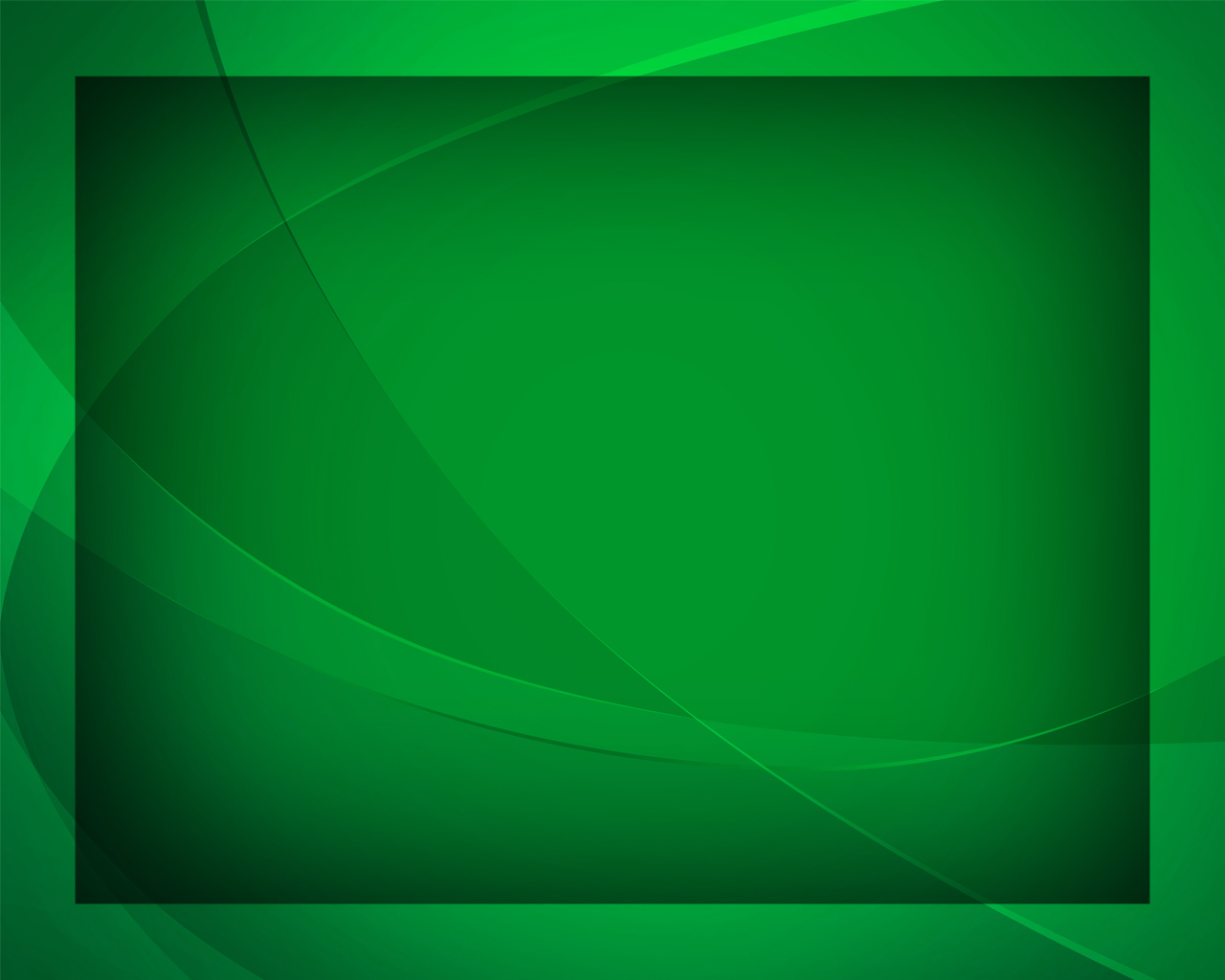 Ликуй, пой 
в восторге,
свободный от уз:
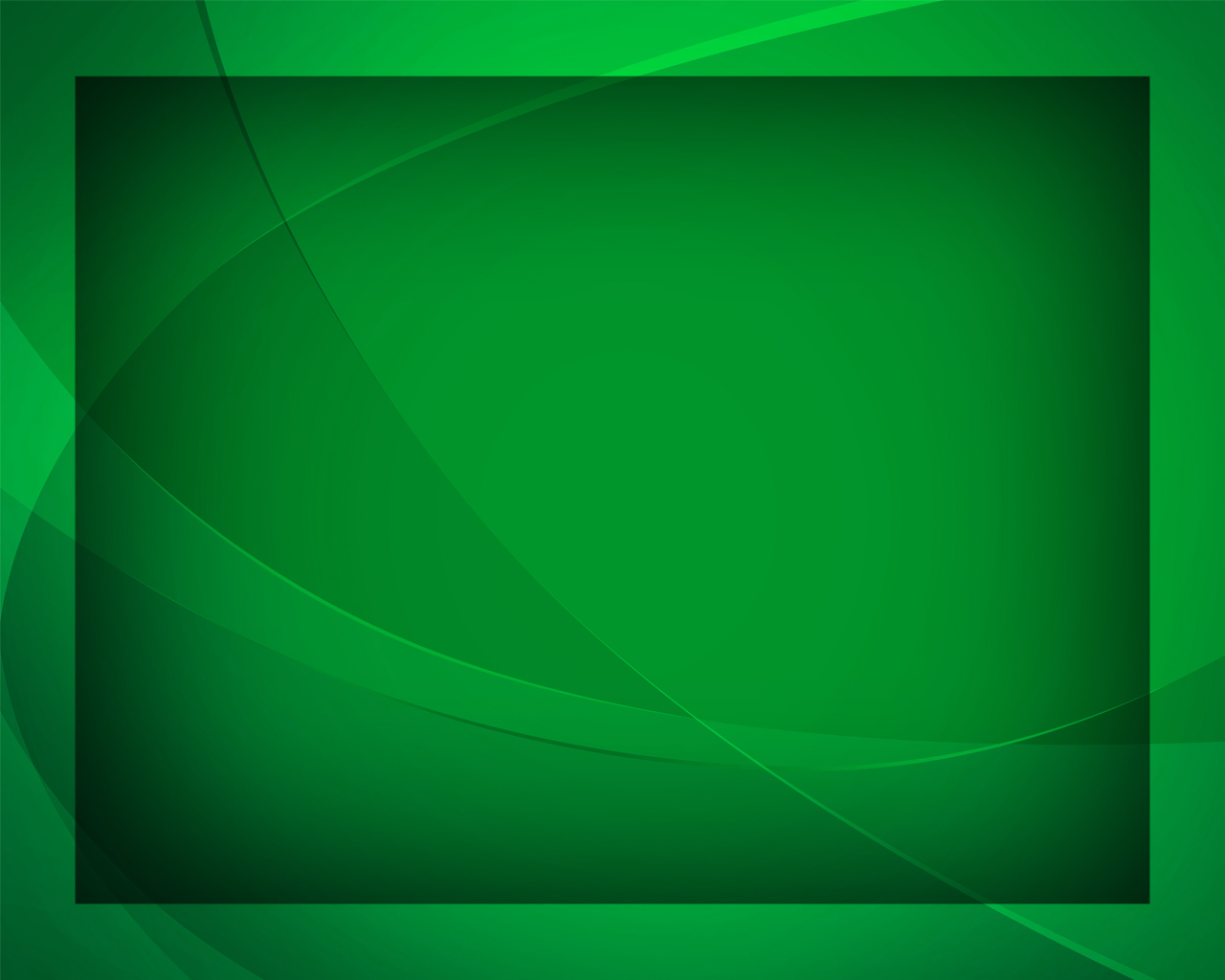 В крещении 
с Богом 
вступая в союз,
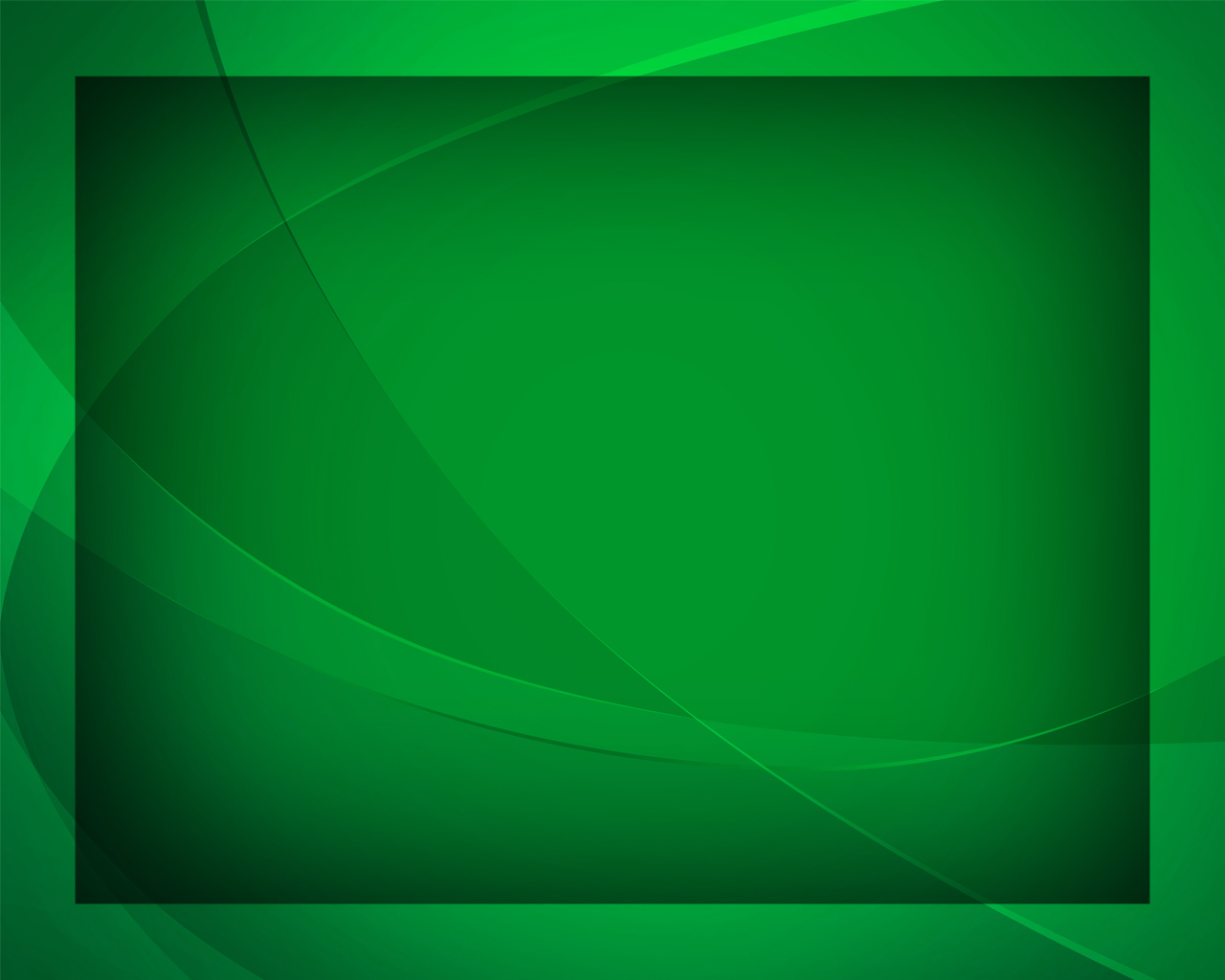 С Всевышним Творцом 
заключая завет,
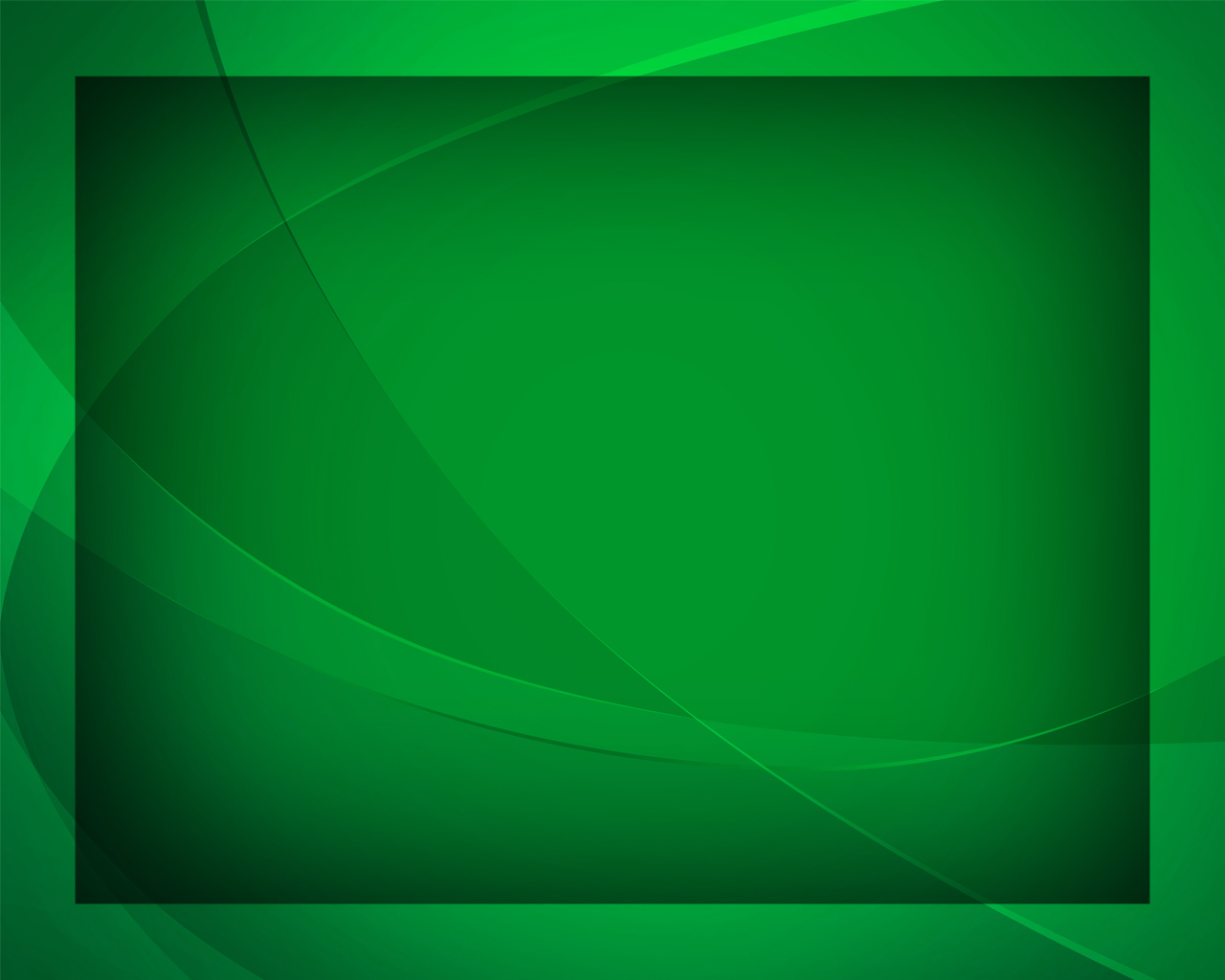 Приносишь Ему свой 
священный обет.
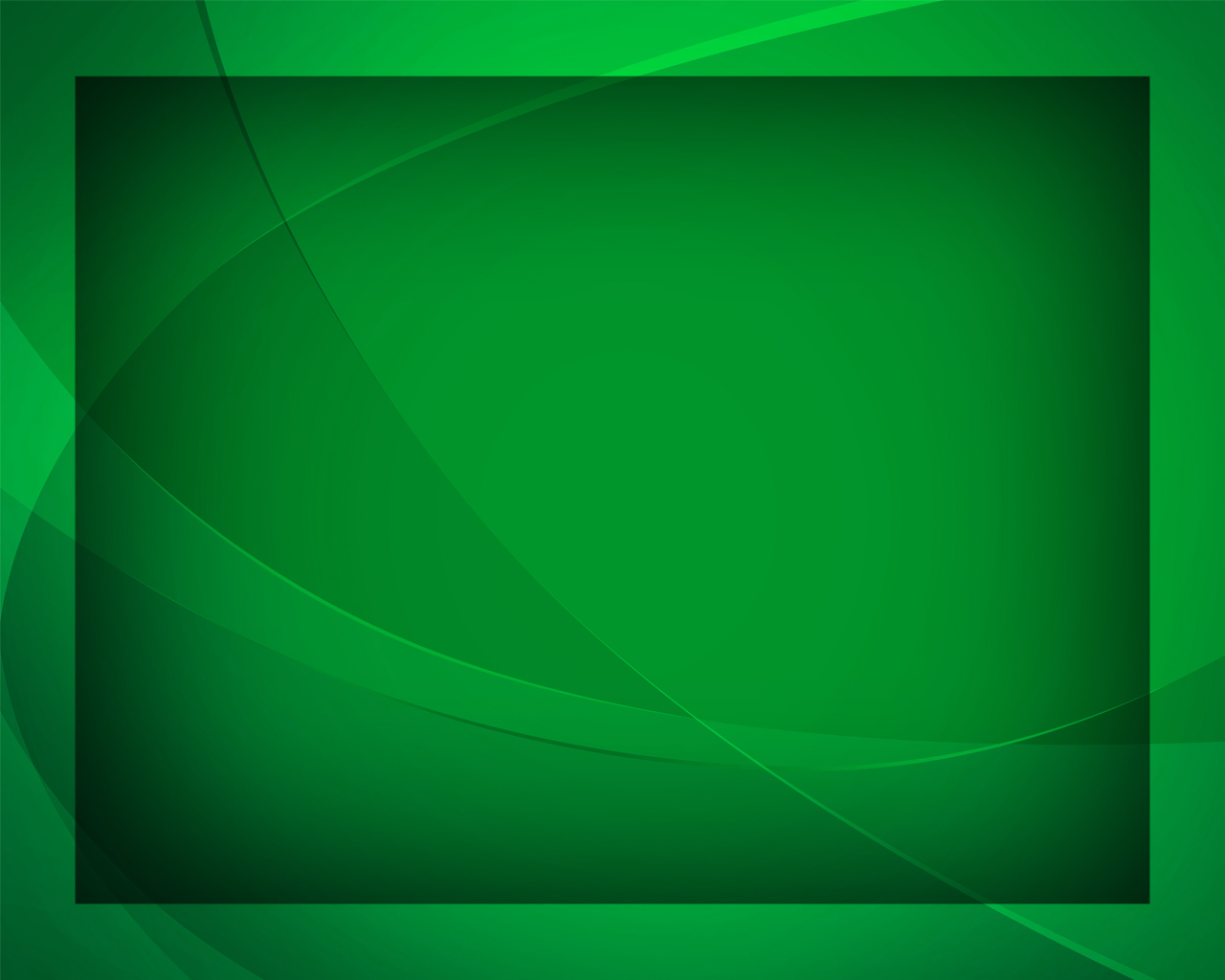 С Всевышним Творцом 
заключая завет,
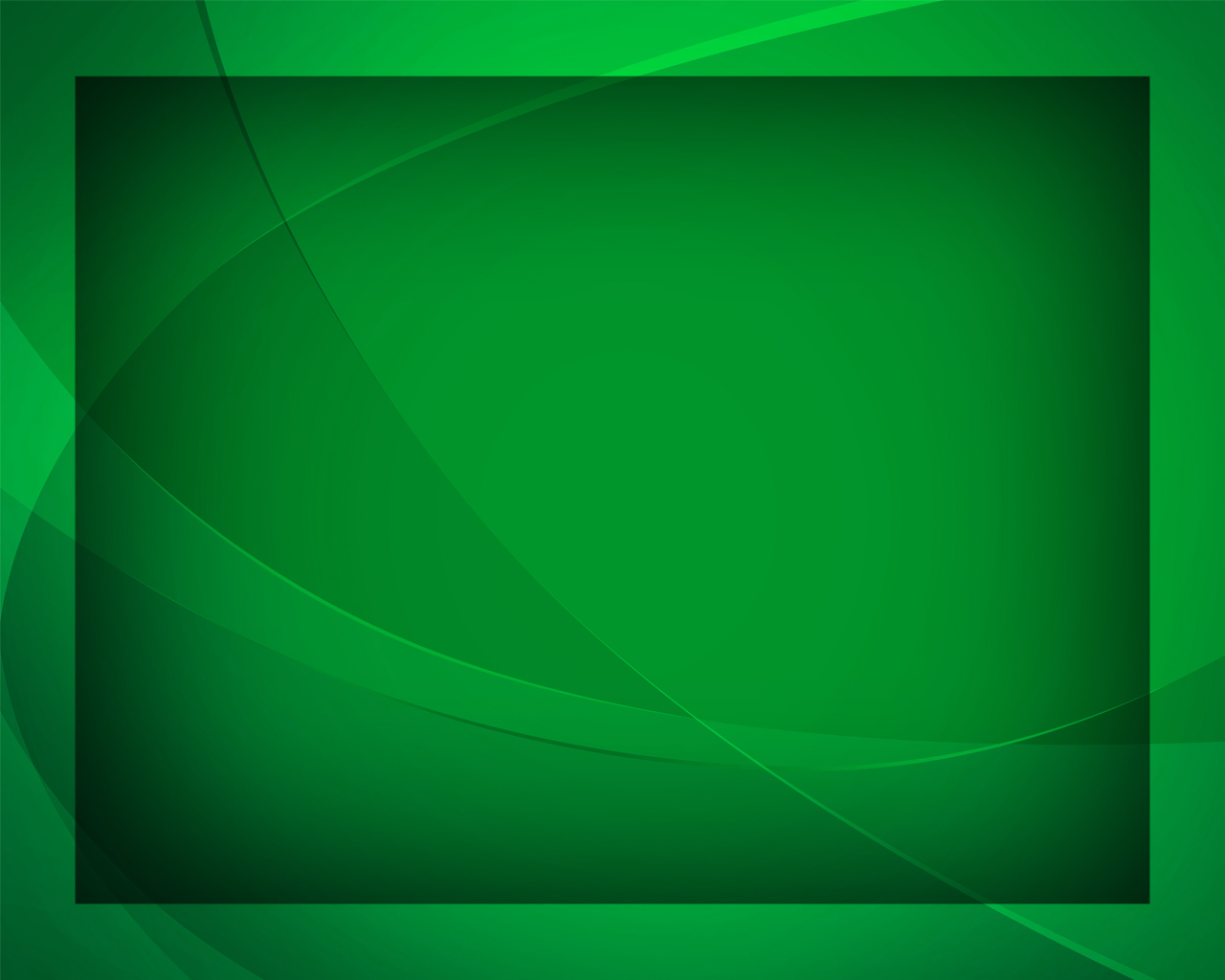 Приносишь Ему свой 
священный обет.
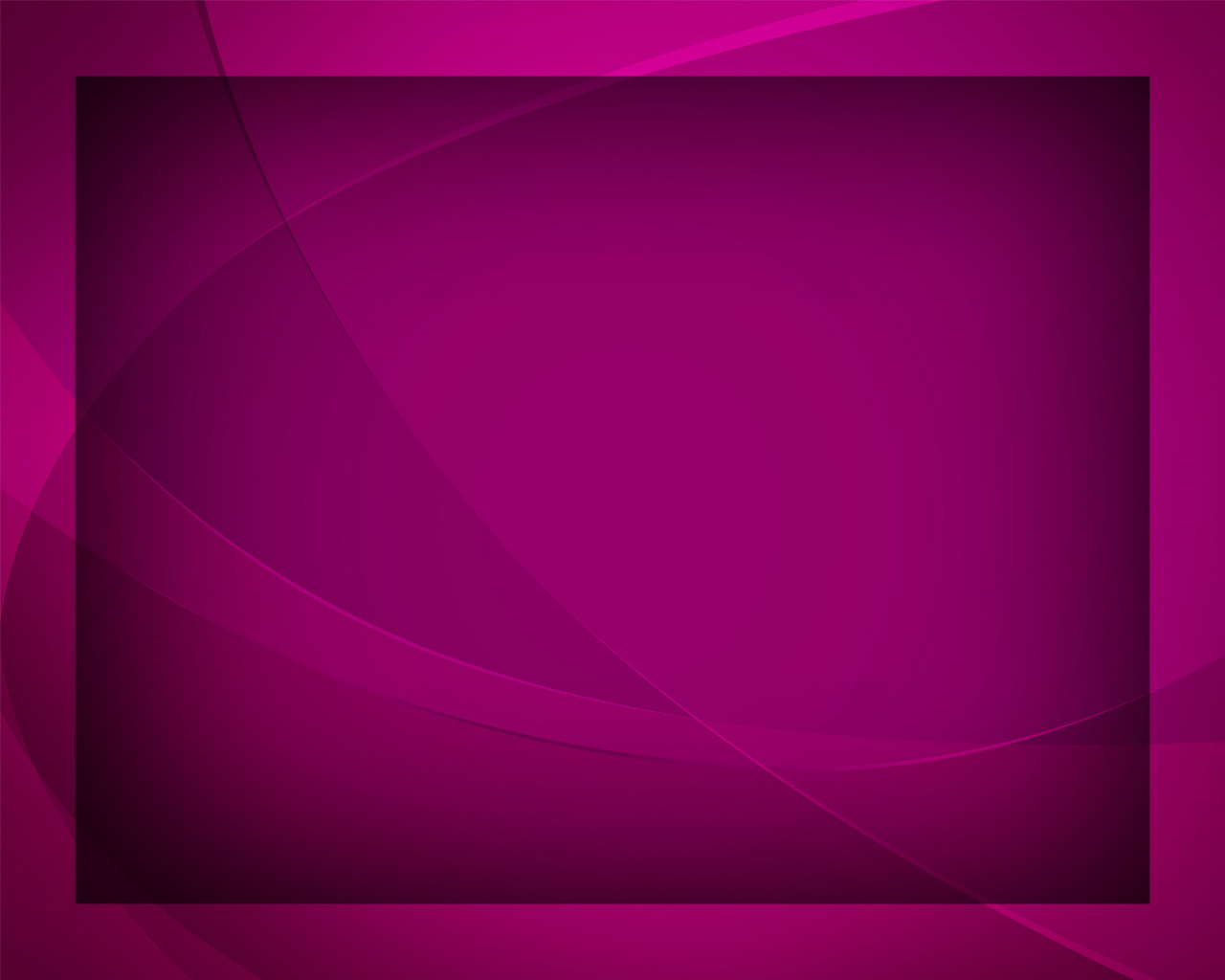 О вечном спасенье страданьем Христа
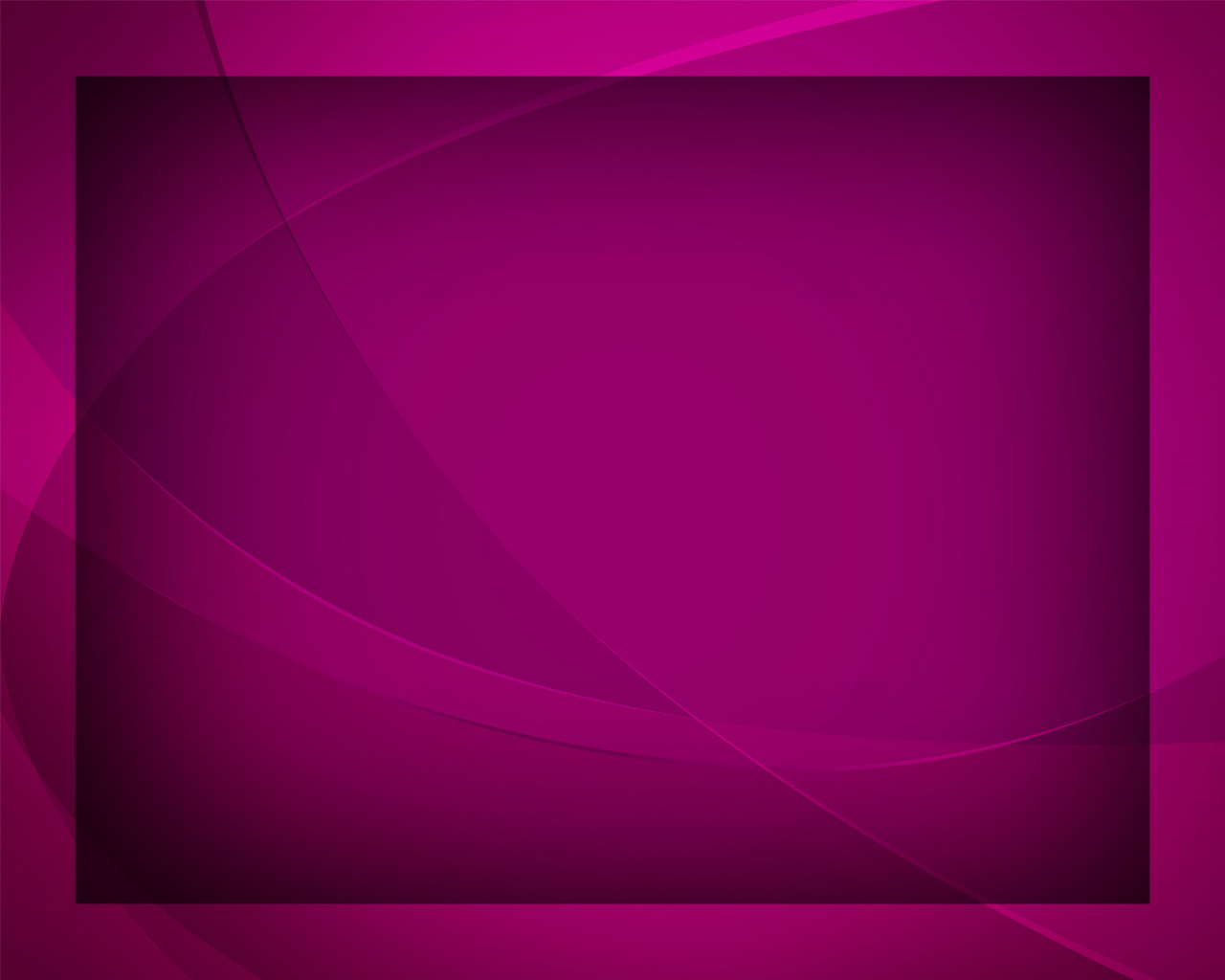 Вещает пусть тот, кто спасён 
от греха.
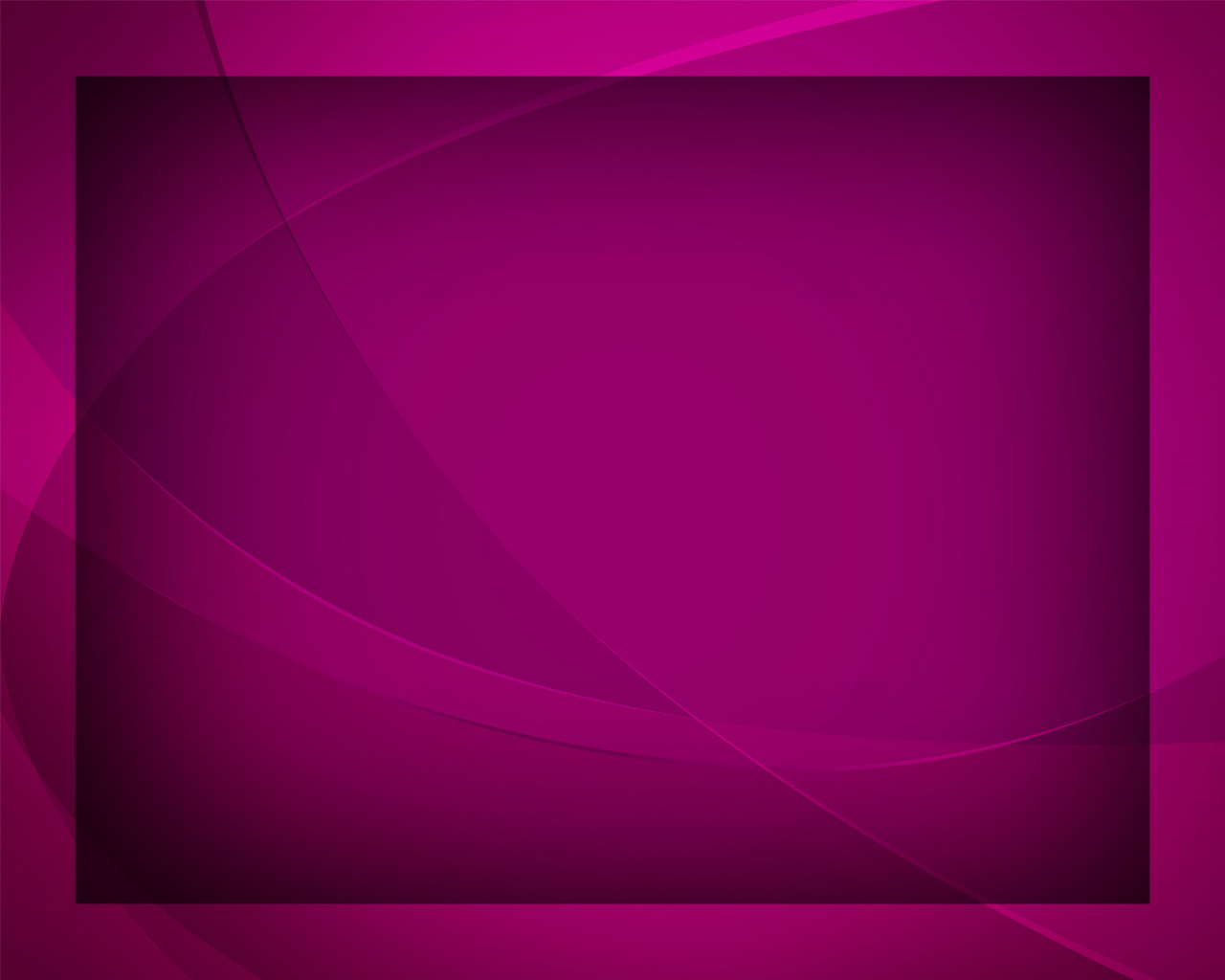 Прощенье 
и радость, надежду и свет,
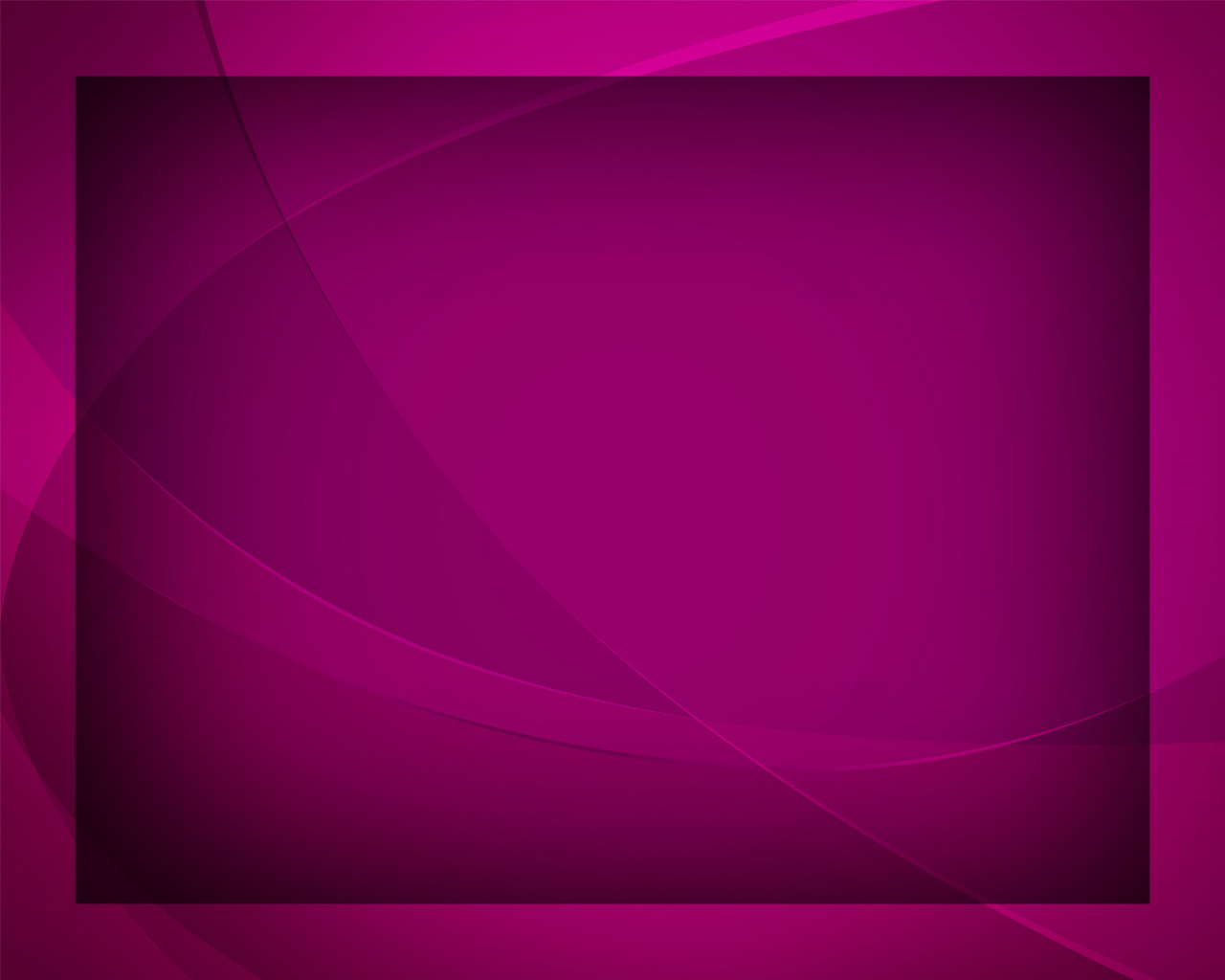 И новую жизнь дарит 
Божий завет.
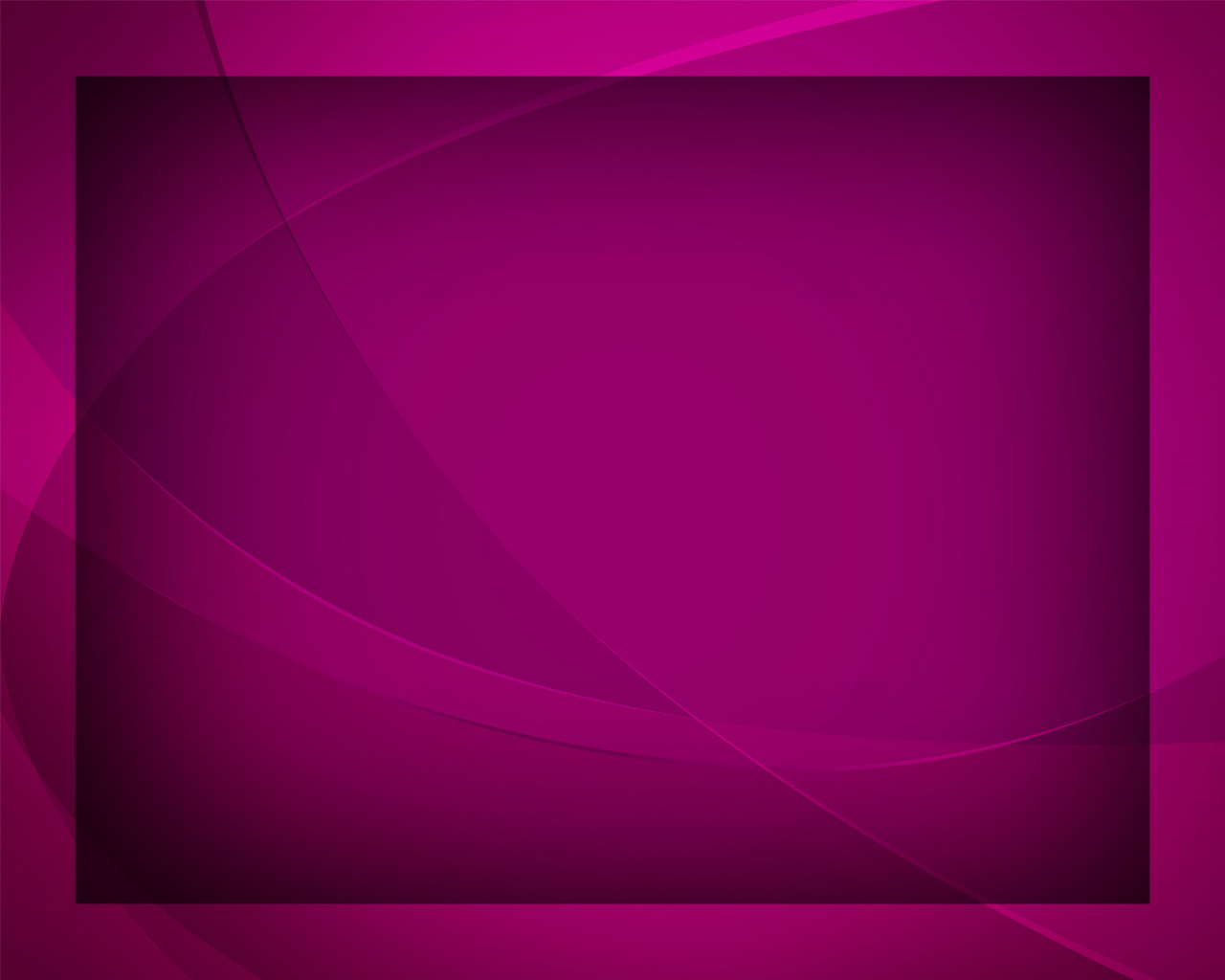 Прощенье 
и радость, надежду и свет,
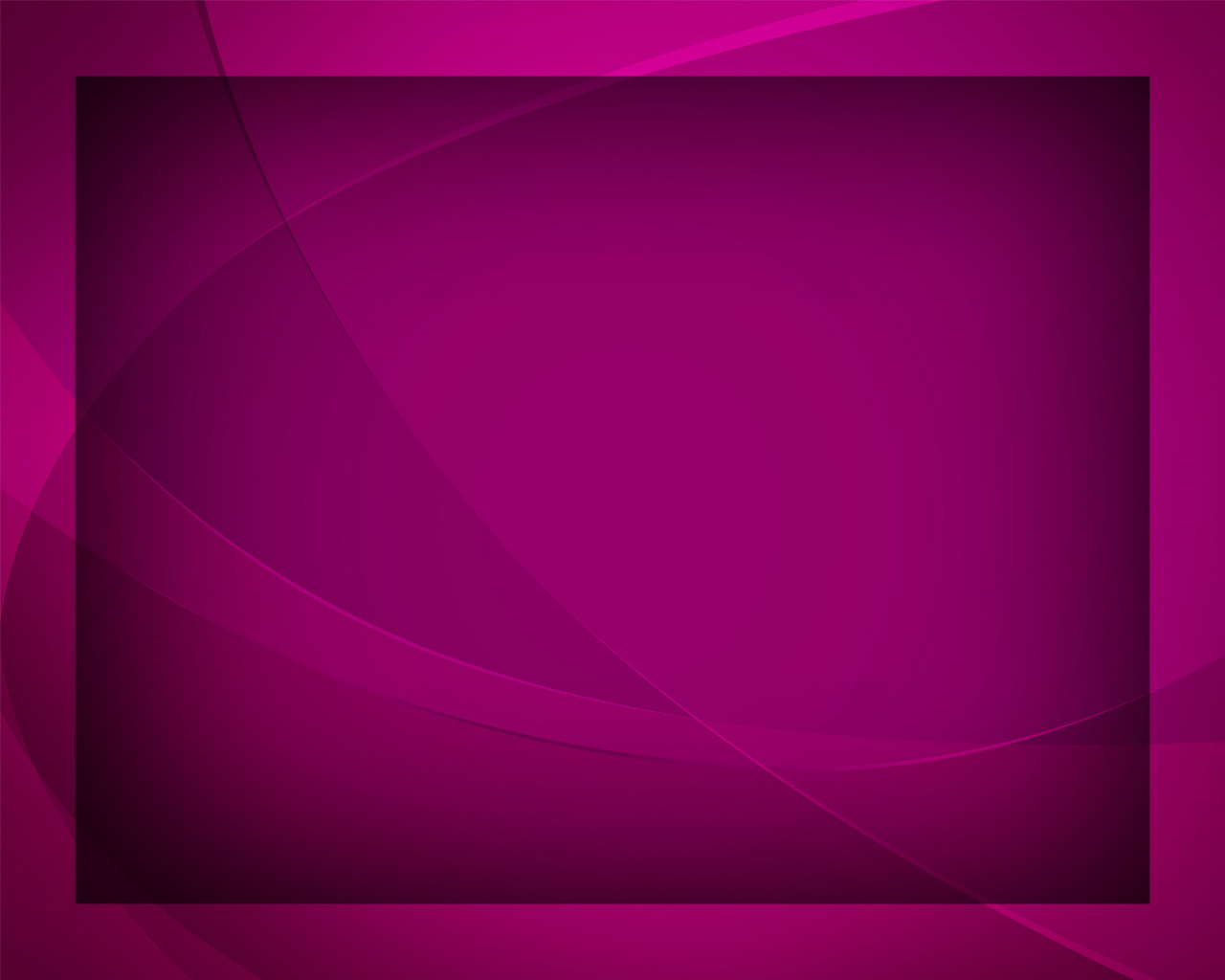 И новую жизнь дарит 
Божий завет.
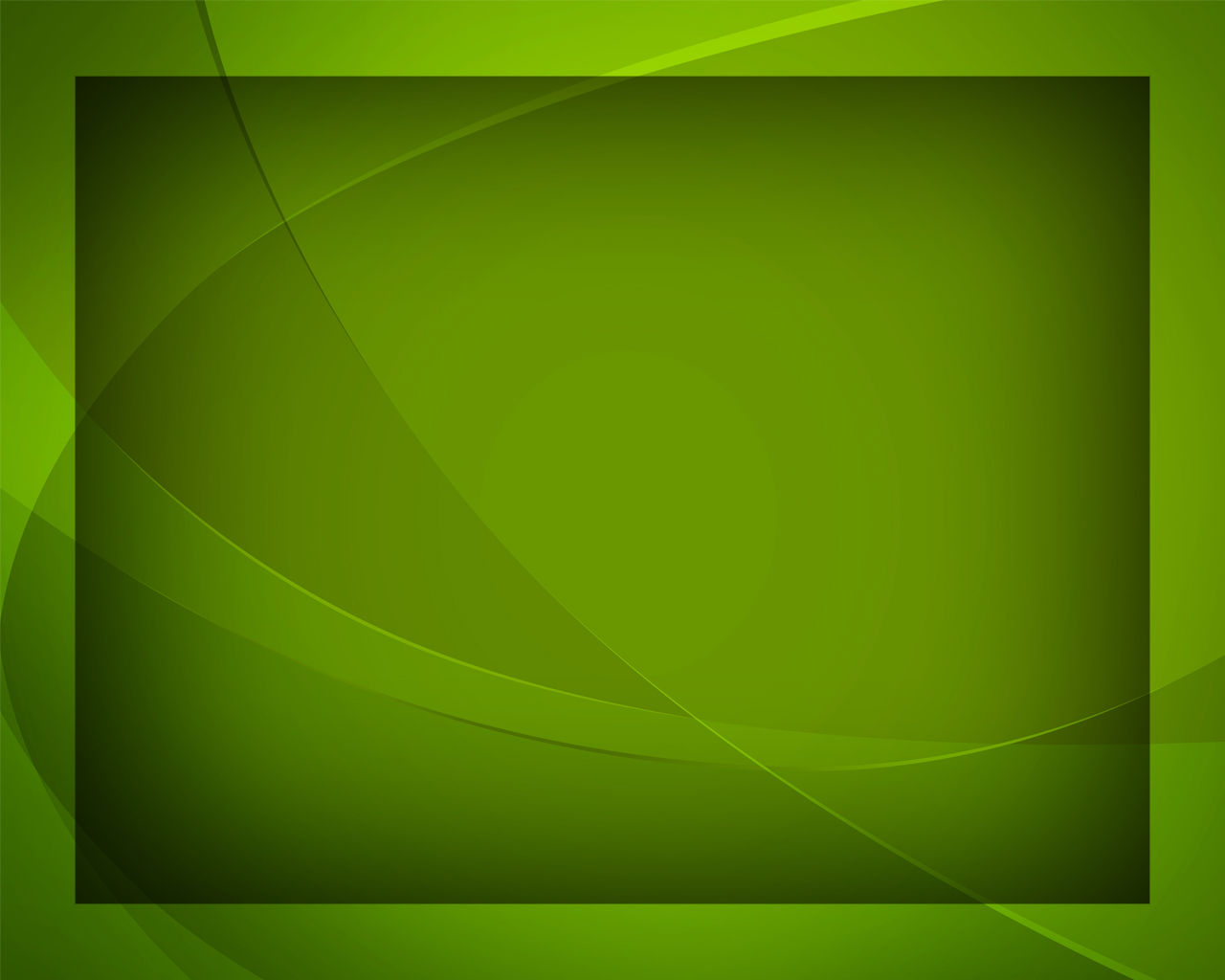 Как голубь 
с небес, осенивший Христа,
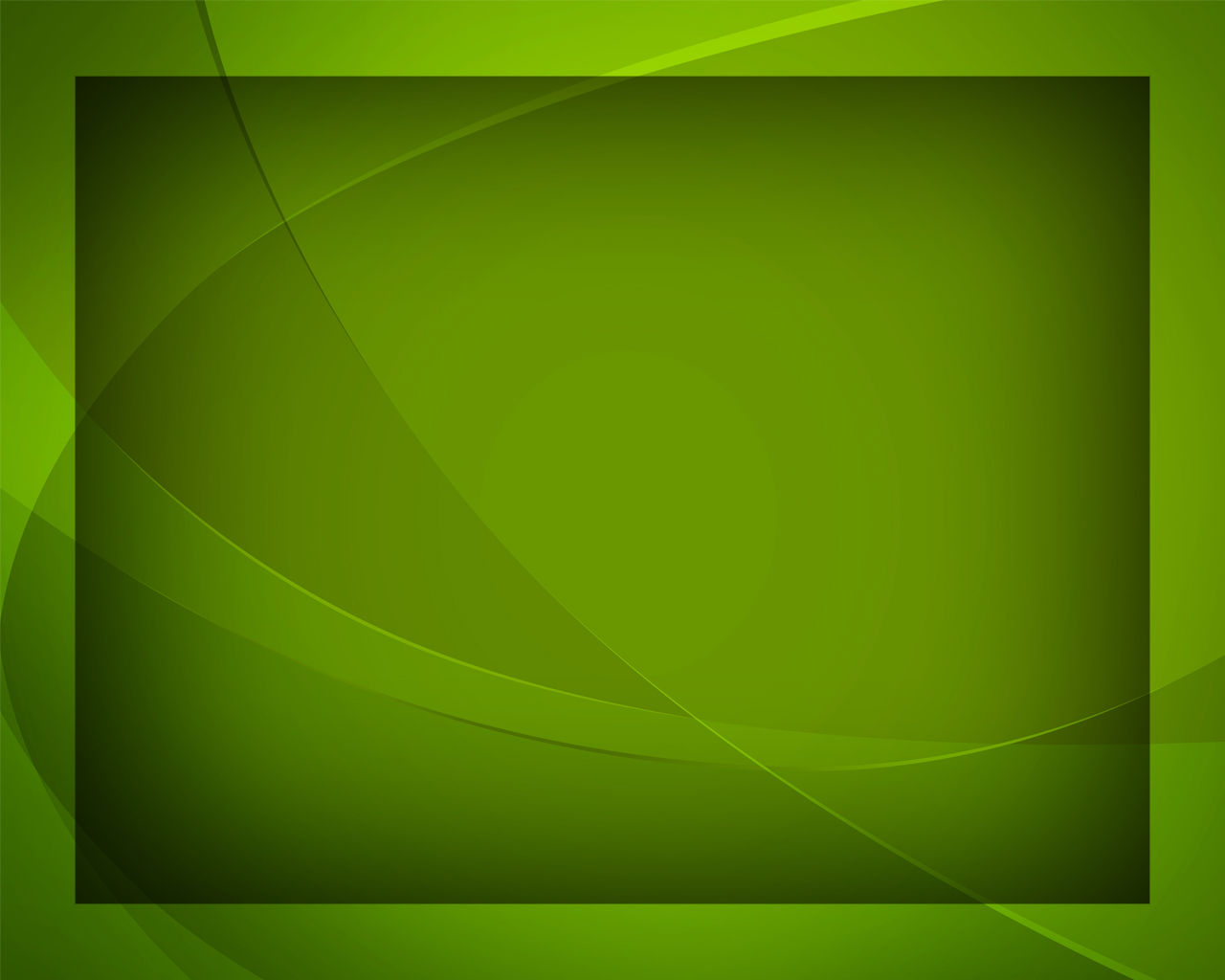 Дух Божий крещённых объемлет сердца,
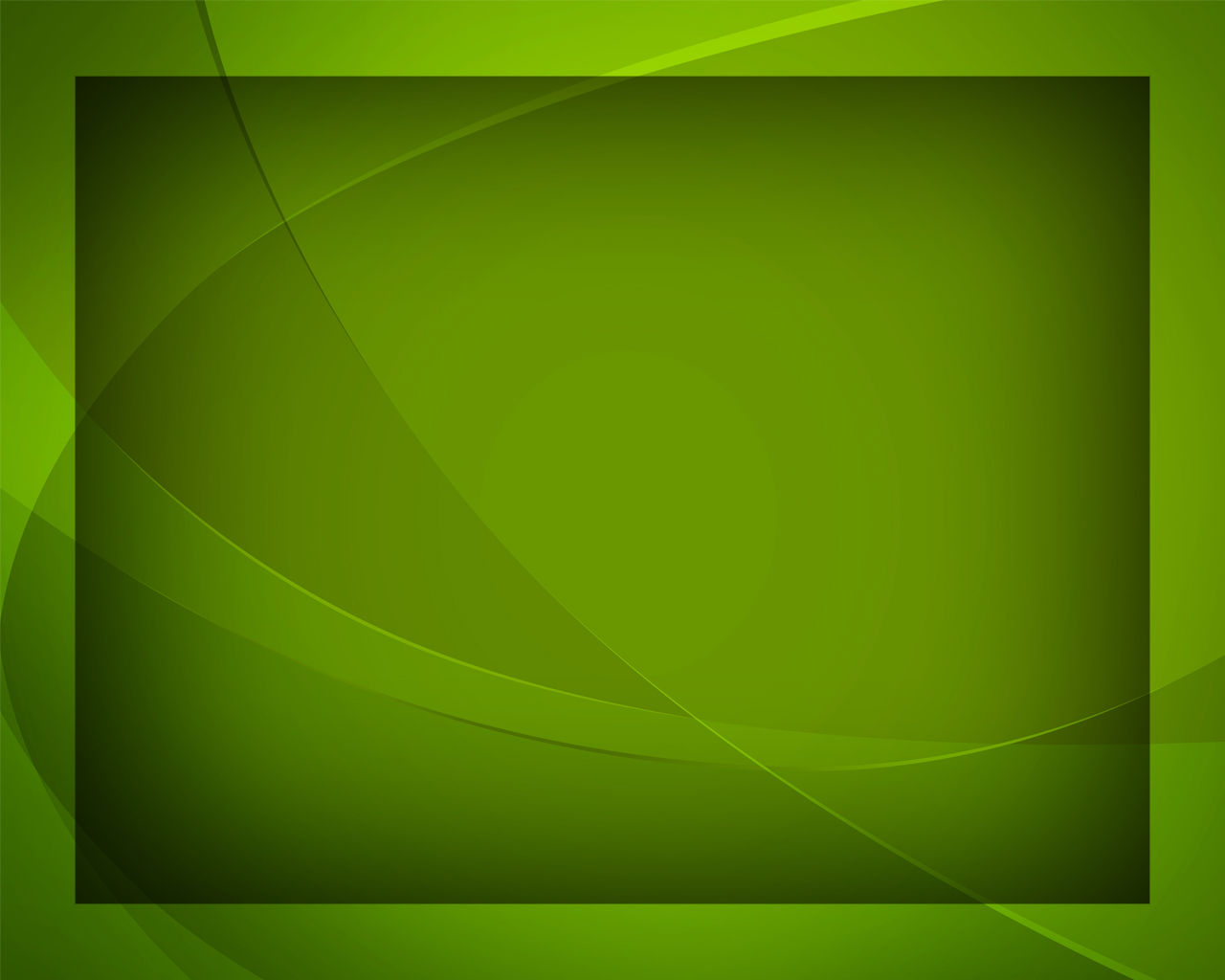 Отныне Он вечно пребудет с тобой,
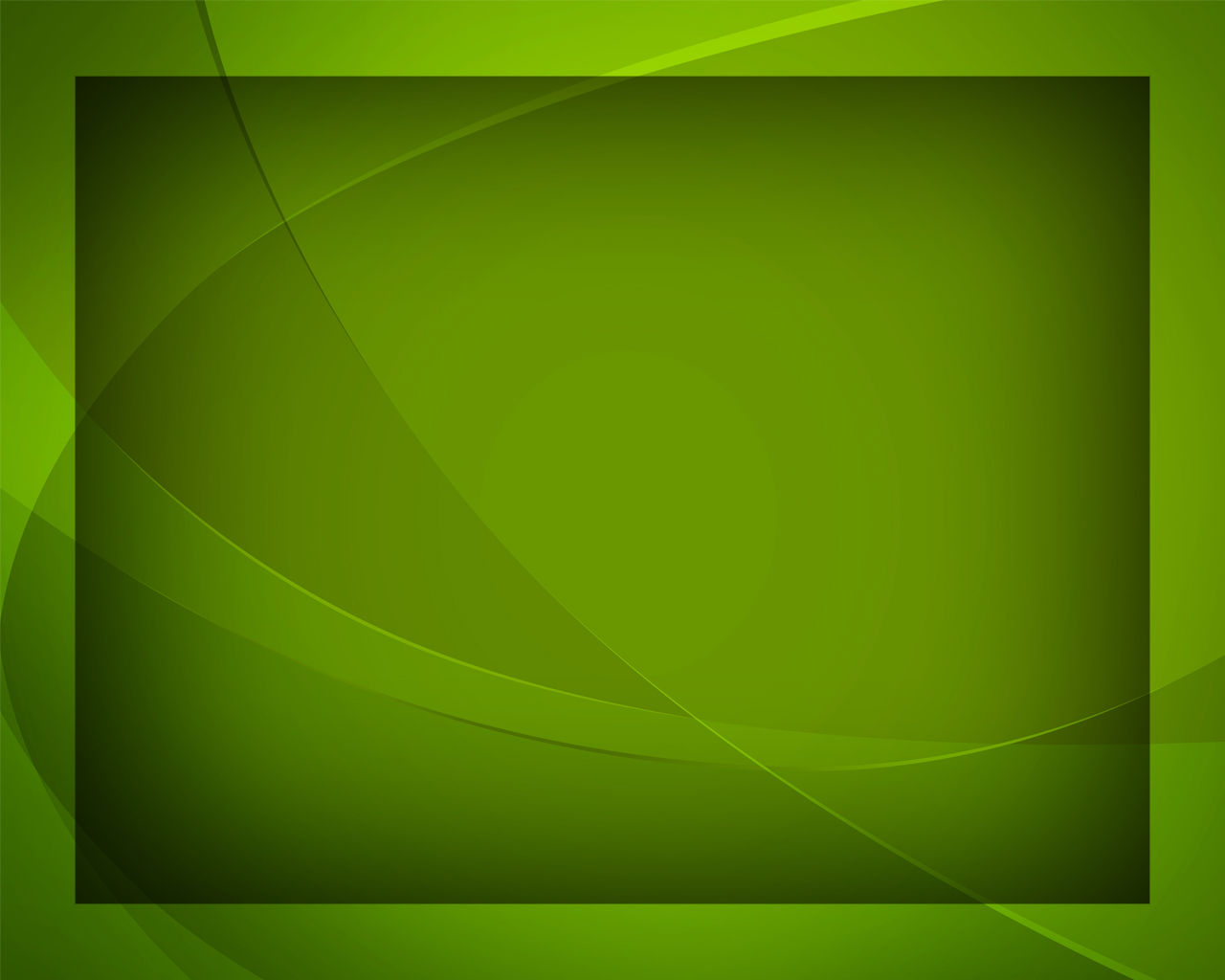 Твой Спутник Небесный 
в юдоли земной.
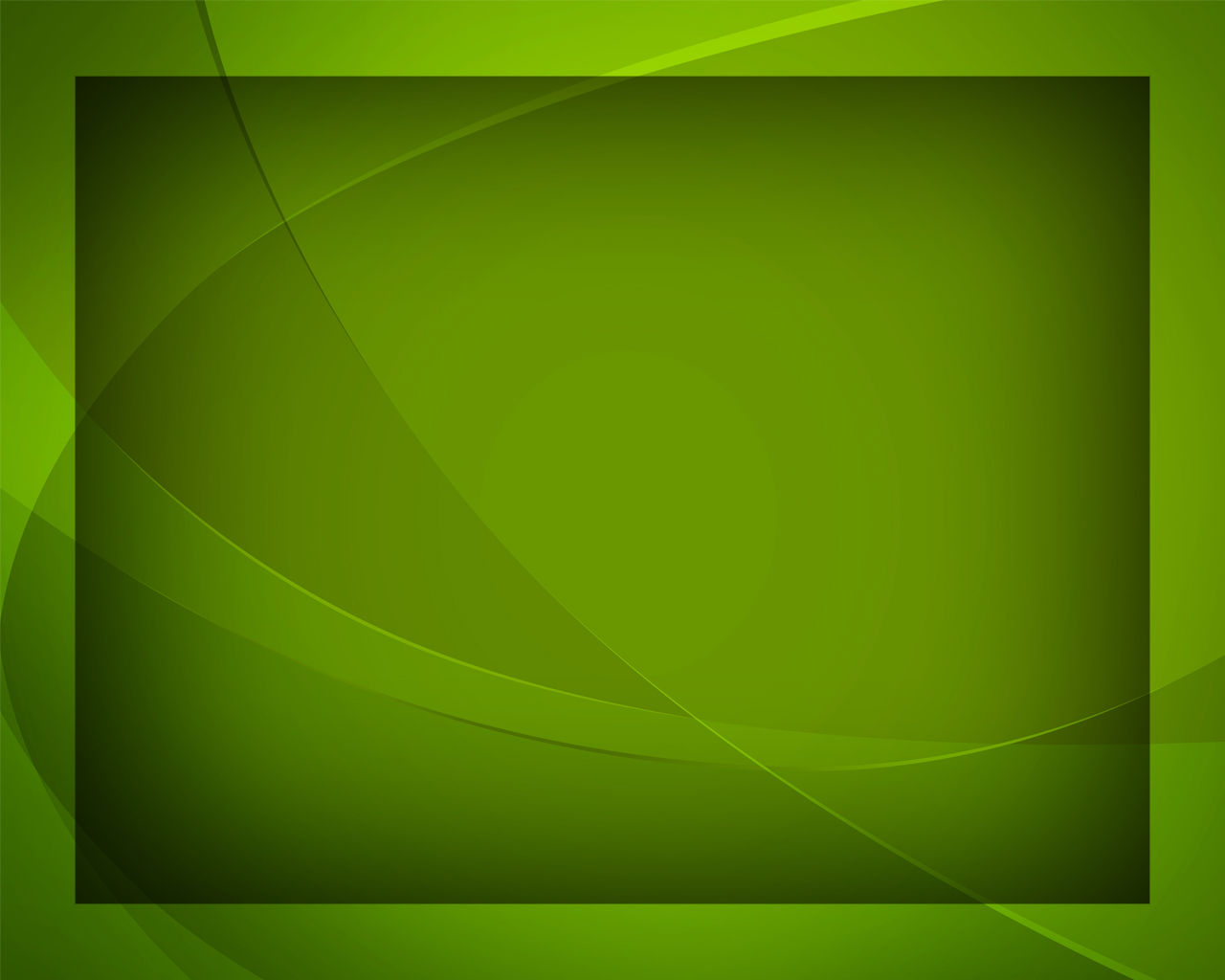 Отныне Он вечно пребудет с тобой,
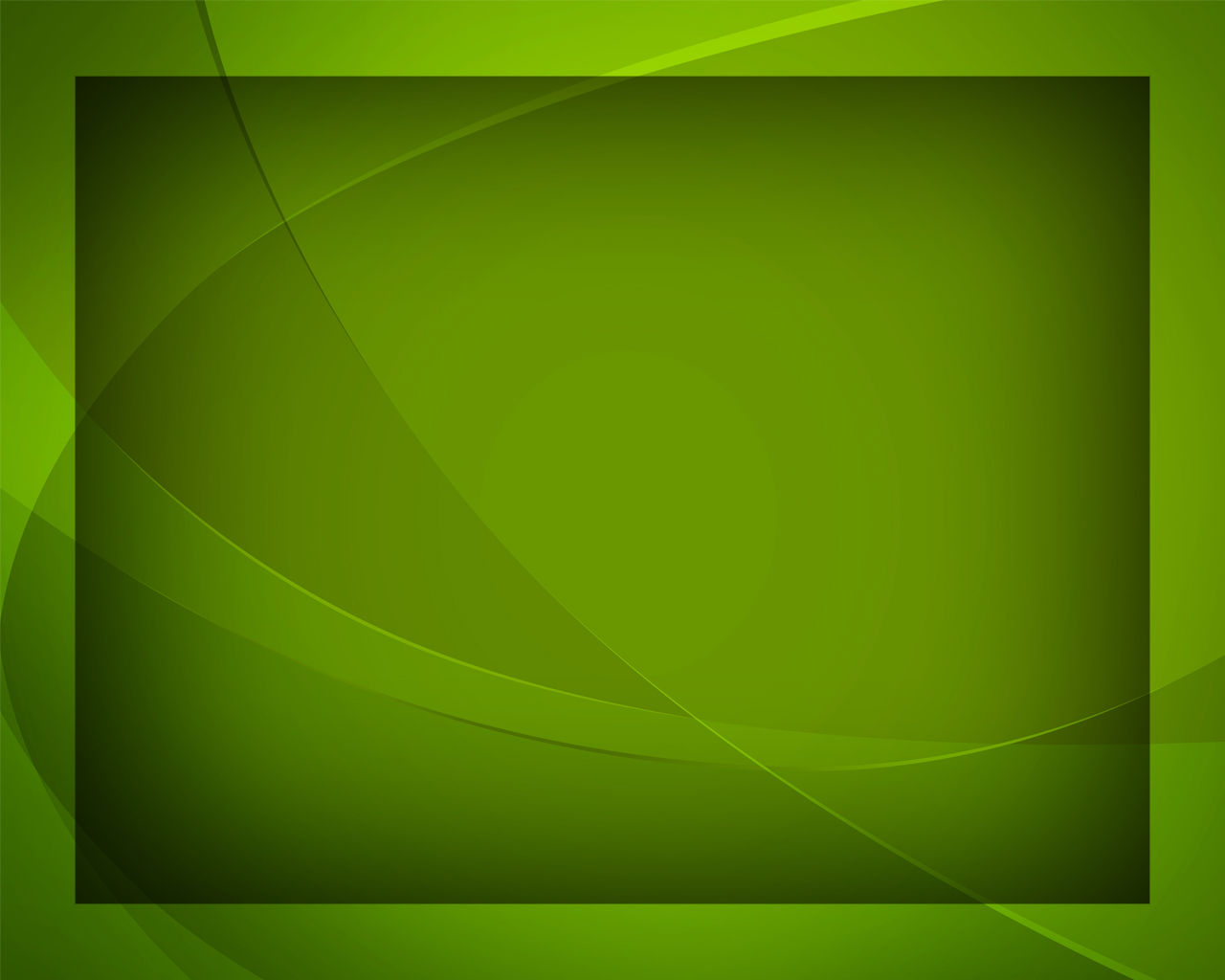 Твой Спутник Небесный 
в юдоли земной.
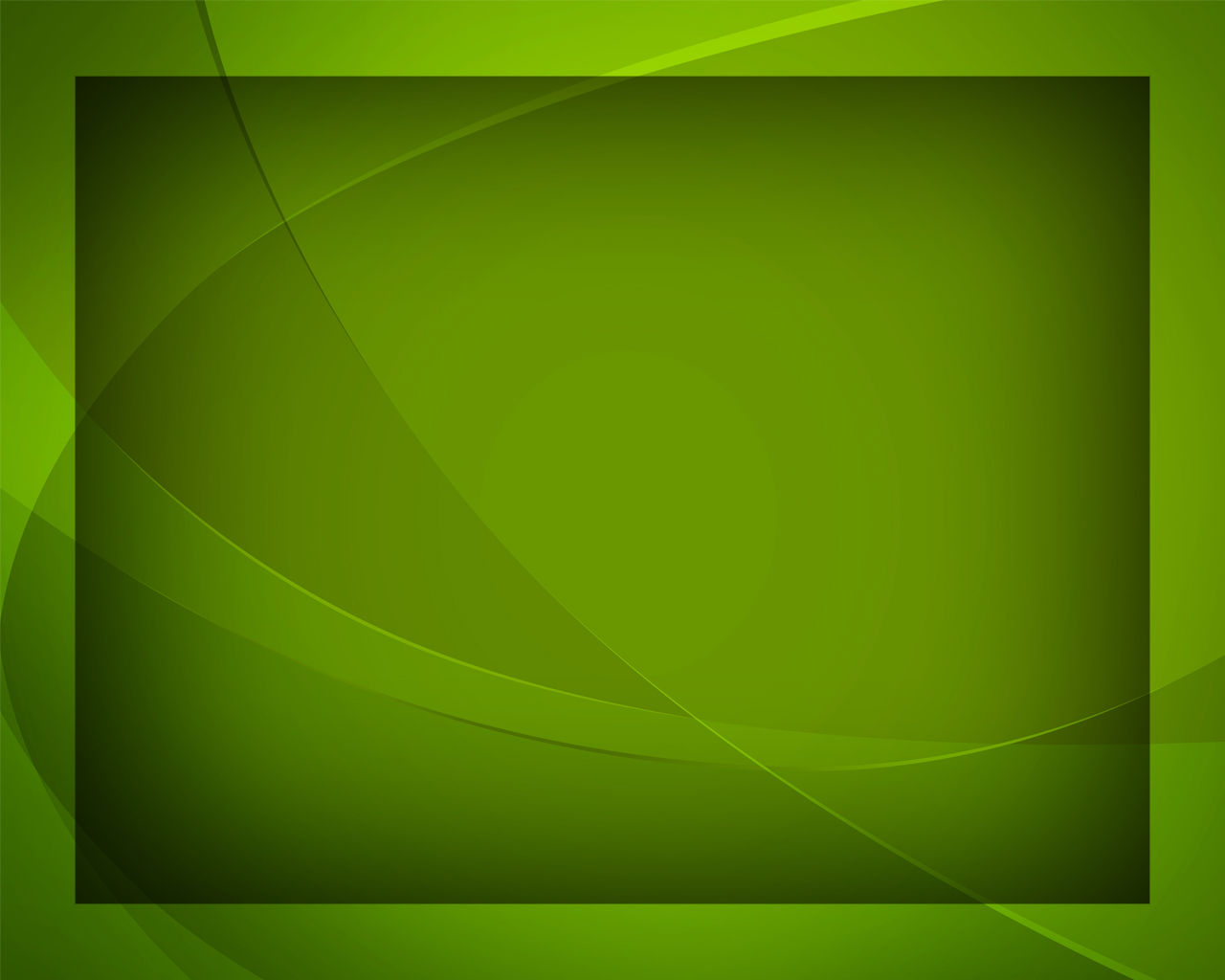